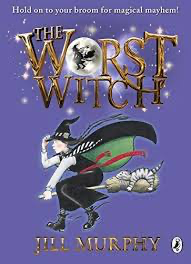 The Worst Witch
by Jill Murphy
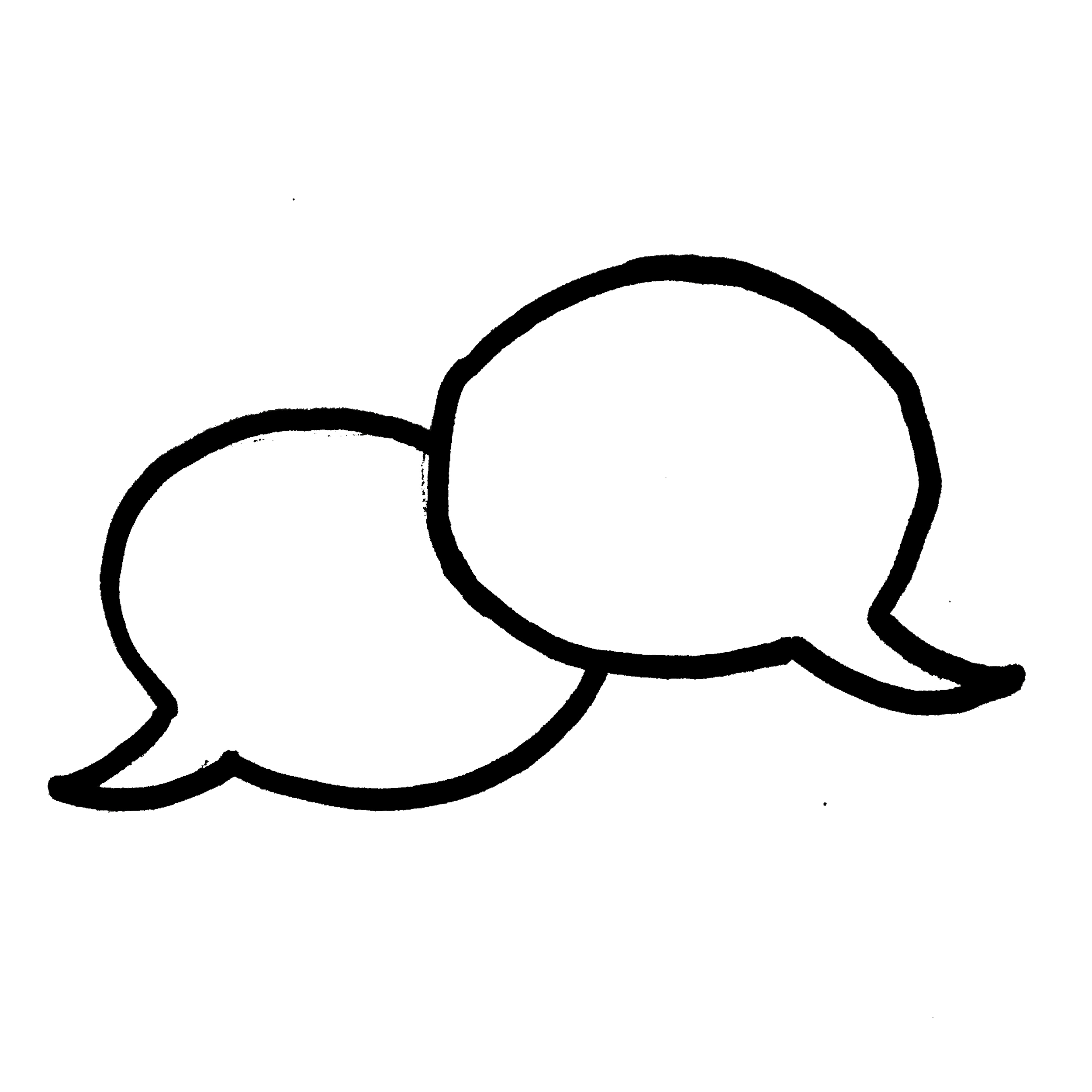 Partnered Talk
Before reading the extract, discuss the title of the story.
Why do you think it is called the ‘worst’ witch and what do you predict might happen?
Extract
Read up to the end of page 5.
Vocabulary Check
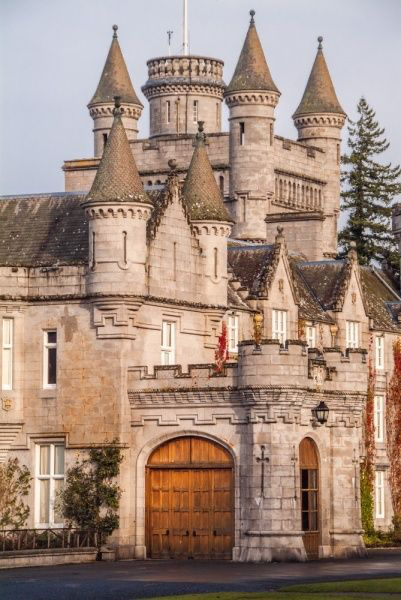 turrets - a small tower on top of a larger tower or at the corner of a building or wall, typically of a castle.
Quick Start
What was Miss Cackle’s academy on top of?
What was on the school badge?
Who is the man character?
What school year is the main character in?
Why did the pupils each have a cat?
Who is the main character’s best friend?
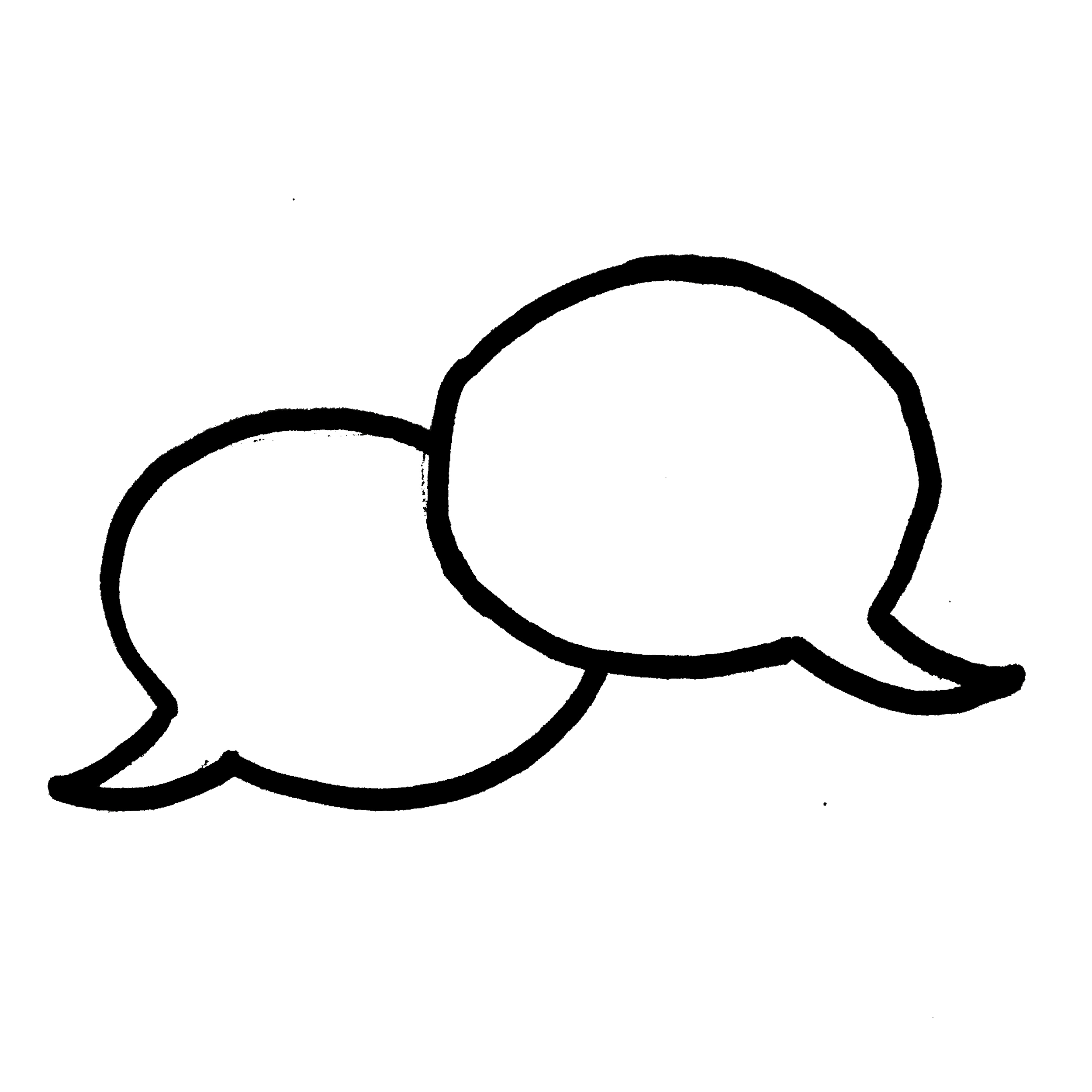 Partnered Talk
1. Discuss if your previous predictions were correct accurate or not and why. 
2. Having read the extract, why do you think that Mildred Hubble is the worst witch and what do you think might happen to her?
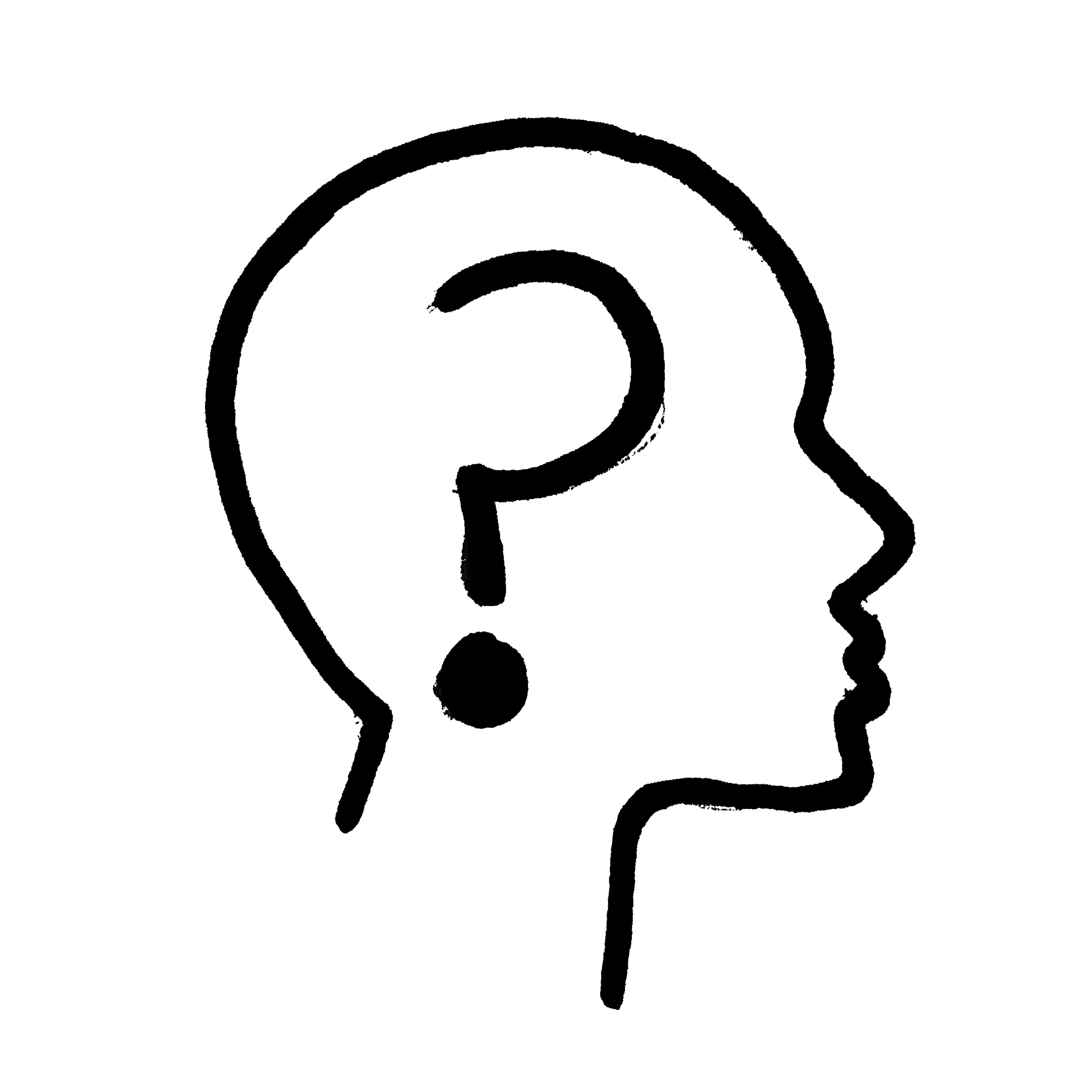 Individual Thinking
How does the author make you feel about Mildred Hubble by the way she describes her?
Explain your thinking in full sentences.
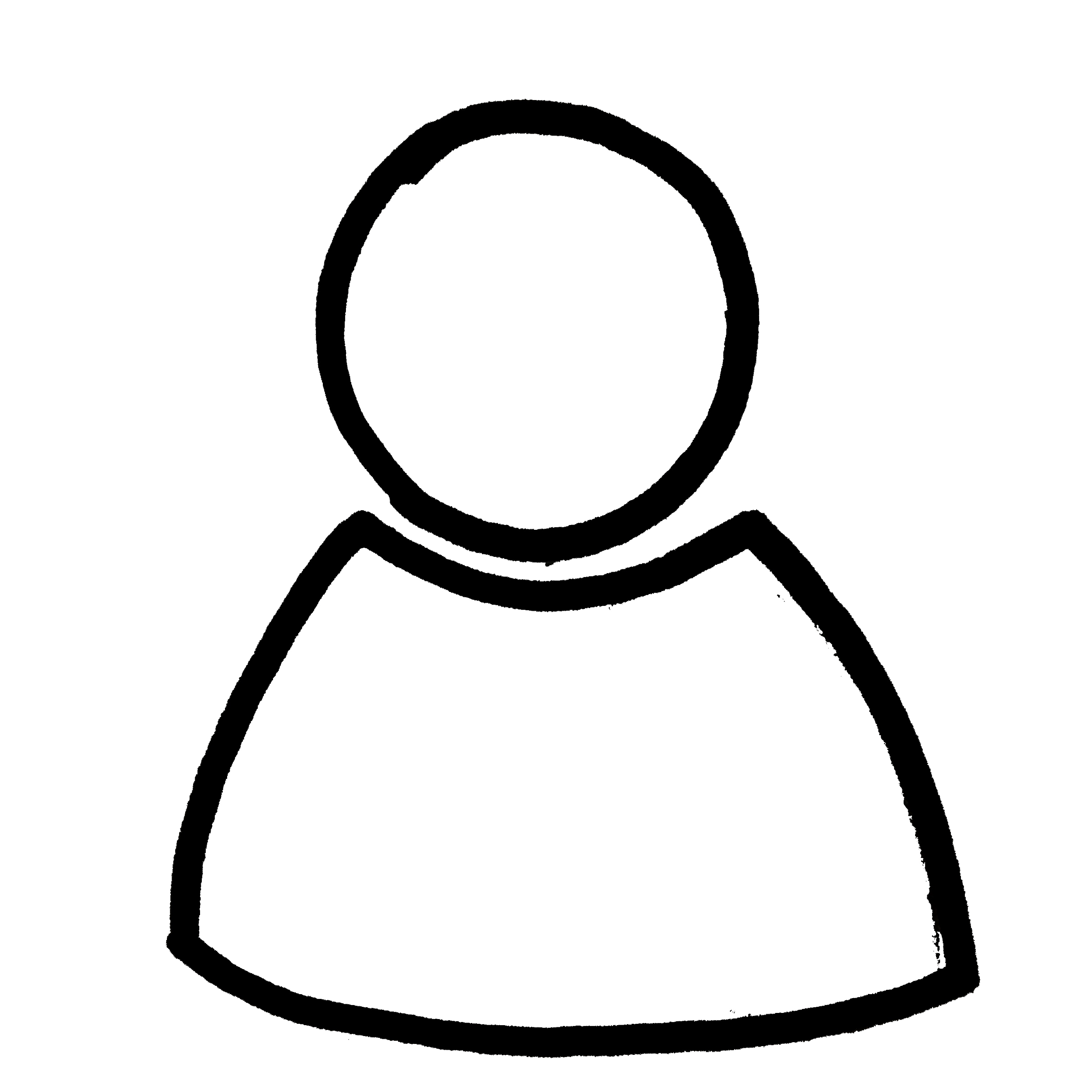 Solo Work
Choose one word to describe Mildred Hubble. 

Write an explanation to justify why you think this word best fits the character.

Give your answer in full sentences.